Excursions
Michael Keyton
Madeline Schiller and Piotr Ilyich Tchaikovsky
Nicolas Slonimsky     and Grody
Baker’s Biographical 
Dictionary of Musicians
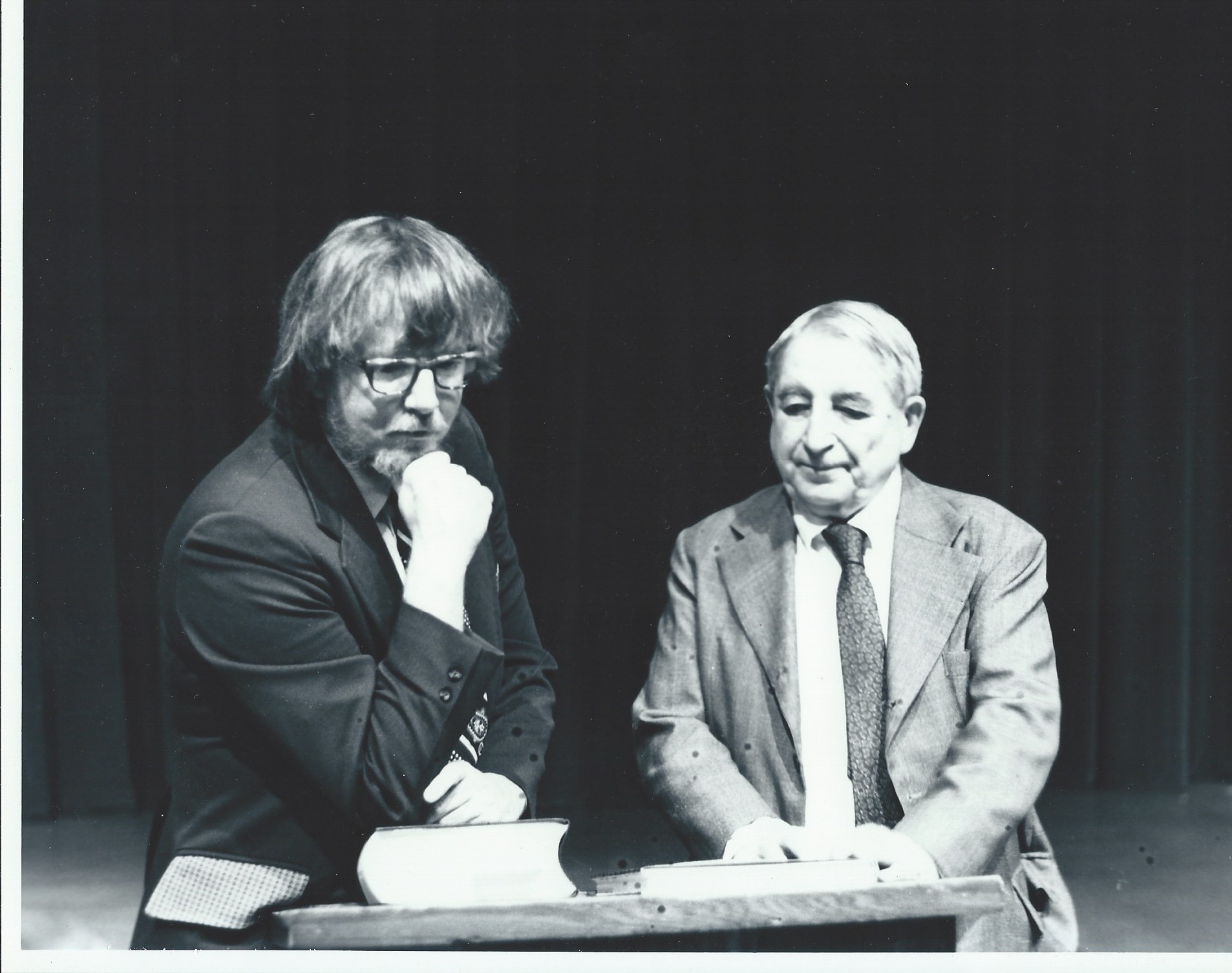 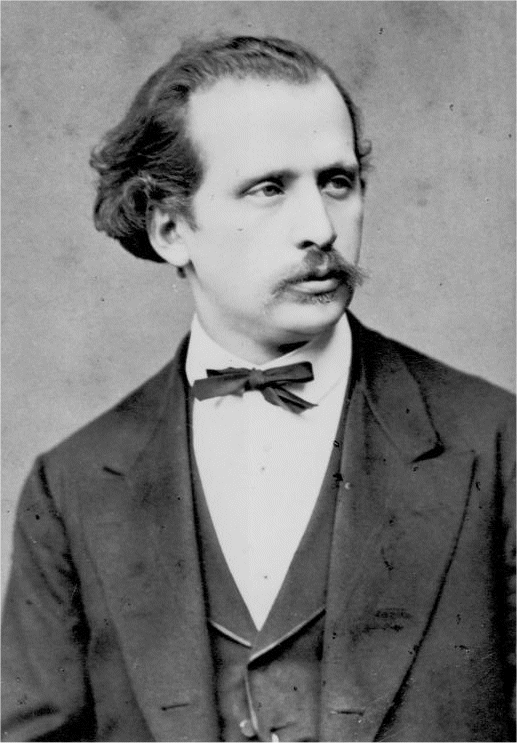 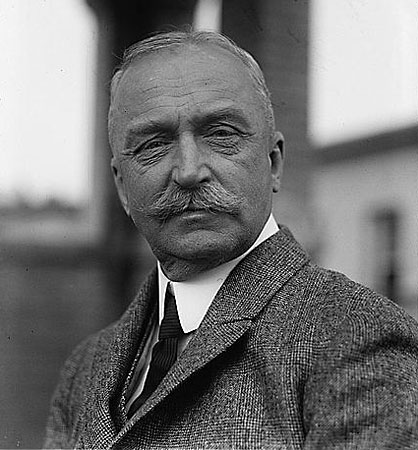 Hans von Bülow
Nikolai Rubinstein
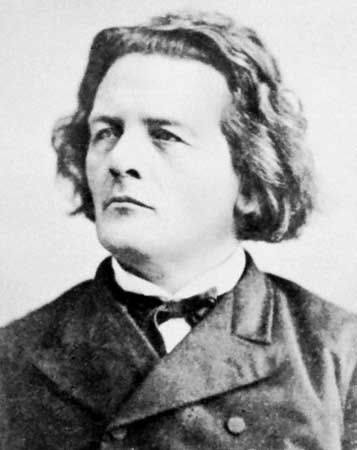 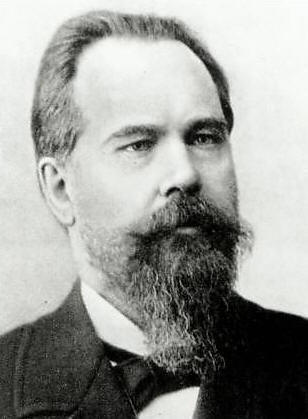 Sergei Taneyev
Anton Rubinstein
New York Times: November 13, 1881
The performance last evening was begun with Brahm’s new overture, tragic, op. 81, followed by a new concerto by Tschaikowski, No. 2, op. 44, in three movements, most admirably played by Mme. Madeleine Schiller. … 
She is one of the very few feminine pianists who are entitled to rank as artists, and make no demands on the sympathies of her hearers by reason of the supposed physical weakness of her sex.
Tchaikovsky: Piano Concerto Nr. 2
New York Philharmonic		Moscow

November 12, 1881			May 18 (30), 1882

Madeline Schiller			Sergei Taneyev
Madeline Schiller
Ny-e-by-lit-sa: un-was-ity

1) [Sexist] How did a female play it?
2) How did Schiller get the score?
3) How did she learn it so quickly?
4) Why is there no mention of the trio?
5) Why is there no mention of 92 keyboard piano?
6) Story of the premiere is in every reference to Tchaikovsky!
7) Who was Schiller? Why hadn’t I heard of her?
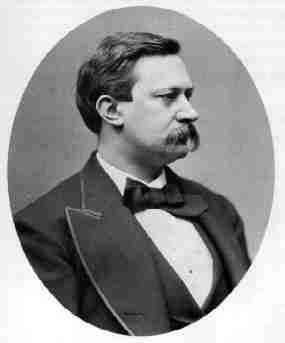 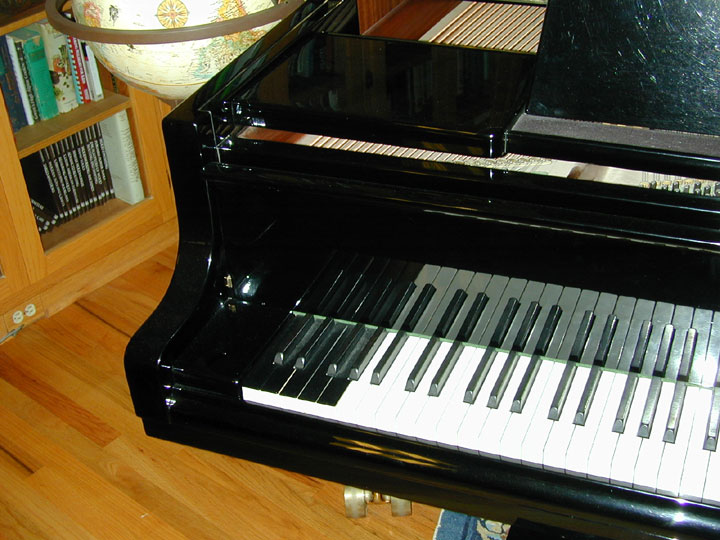 Theodore Thomas
Piano with 92 keys
And then there’s Keyton-he’s a mathematician, who somehow 
became fascinated with the soloist who gave the world premiere  
of Tchaikovsky’s Second Piano Concerto, in New York City, in 1881, 
an otherwise insignificant pianist named Madeline Schiller. 

One day, he happened upon a picture of her in a newspaper of the period, 
he fell hopelessly in love with her, and since then he’s managed to unearth
over a hundred articles about the woman.

I mean, these are the kinds of madmen I run with.
 
New Yorker, Nov. 24, 1986, p. 64
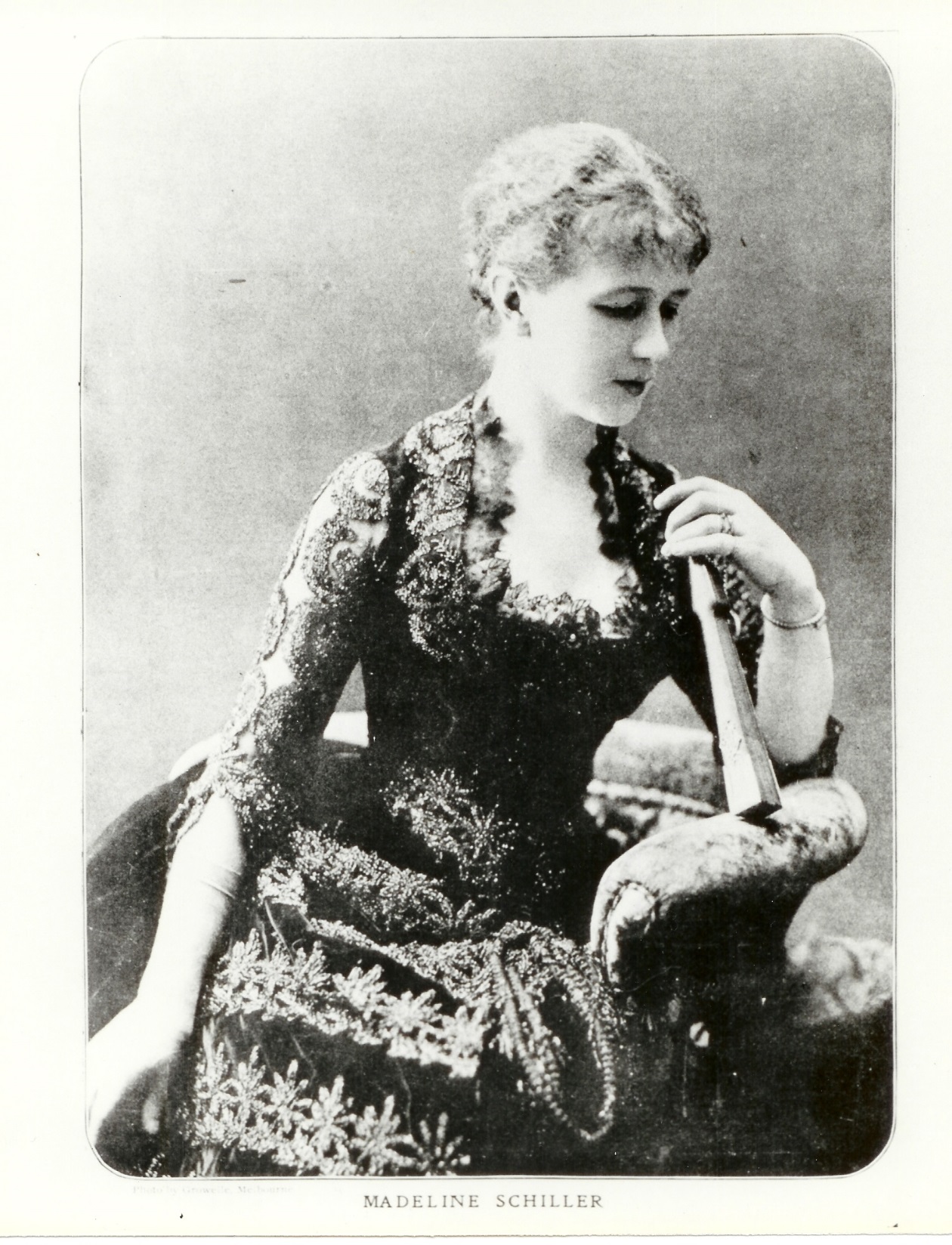 O! Call back yesterday, bid time return.


Shakespeare: Richard III
Sources:
Keyton, Michael, "Madeline Schiller", Music & Musicians, May 1987.

http://en.wikipedia.org/wiki/Madeline_Schiller

http://en.wikipedia.org/wiki/Piano_Concerto_No._2_%28Tchaikovsky%29

http://wiki.tchaikovsky-research.net/wiki/Piano_Concerto_No._2